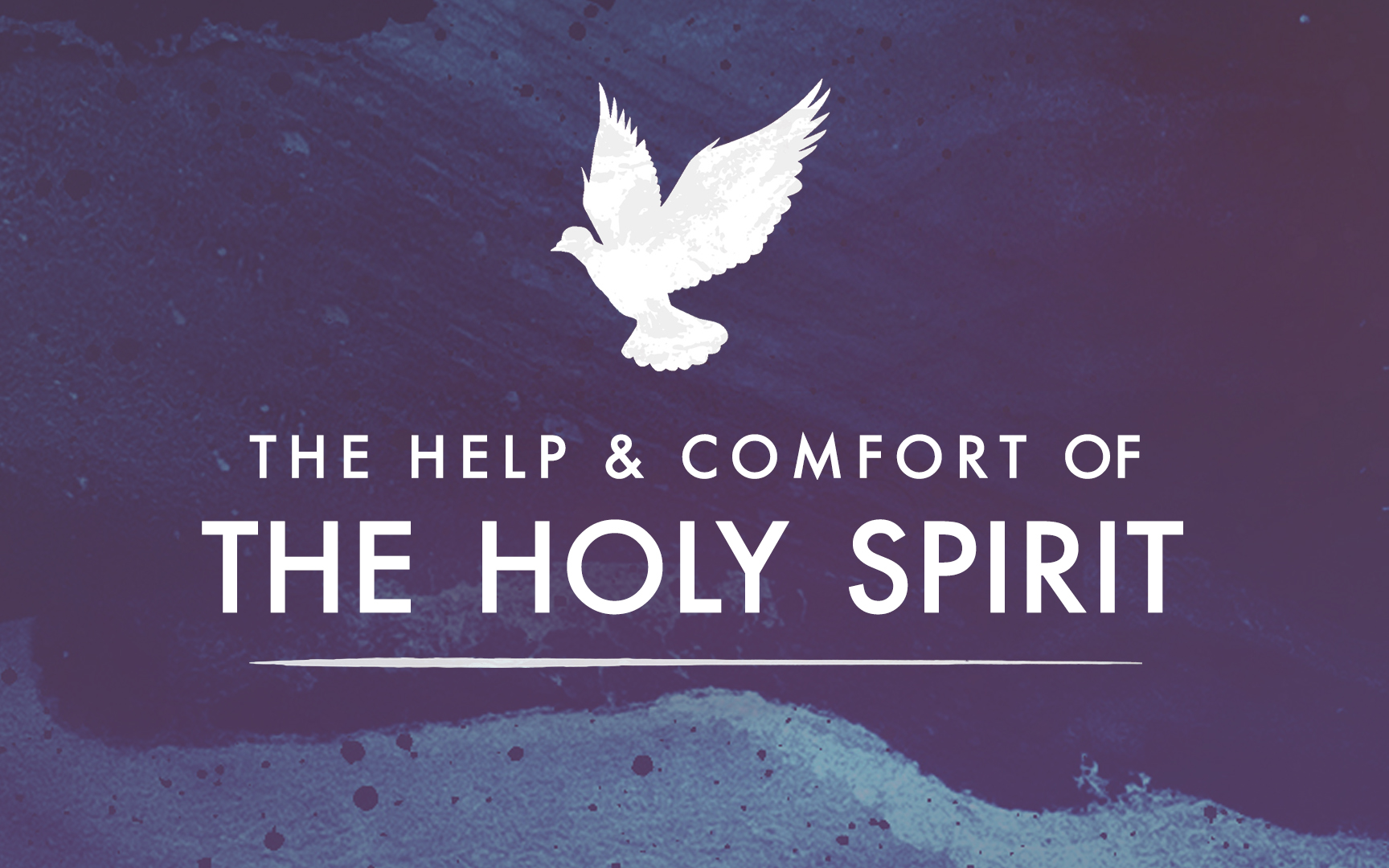 The Holy Spirit
It’s Better This Way…
“But now I am going to Him who sent Me; and none of you asks Me, ‘Where are You going?’ 6 But because I have said these things to you, sorrow has filled your heart. 7 But I tell you the truth, it is to your advantage that I go away; for if I do not go away, the Helper will not come to you; but if I go, I will send Him to you.
It’s Better This Way…
12 “I have many more things to say to you, but you cannot bear them now. 13 But when He, the Spirit of truth, comes, He will guide you into all the truth; for He will not speak on His own initiative, but whatever He hears, He will speak; and He will disclose to you what is to come.14 He will glorify Me, for He will take of Mine and will disclose it to you. 15 All things that the Father has are Mine; therefore I said that He takes of Mine and will disclose it to you.
The Gifts & Fruit Serve Common Purposes
For the Confirmation & Promotion of the Gospel
Gifts (Hebrews 2:4)
Fruit (Matthew 7:16-20, John 13:35)
For the Edification of the Saints
Gifts (1 Corinthians 14:4,12,26)
Fruit (1 Corinthians 8:1)
For the Common Good
Gifts (1 Corinthians 12:7)
Fruit (Philippians 2:3-4) 
Ultimately, For the Production of More Fruit! (Mt. 5:16)
[Speaker Notes: Review:  Big take away from Sunday…when we study the fruit and the spirit – and two wonderful manifestations of the Spirit, we see that He shows BOTH his POWER and his Character.

We are impressed with, and well served by BOTH His power and His character.

Like Scaffolding – the miraculous gifts helped to begin building up the church – in the absence of the written word.

Once it was established, and the Word was written. – The Fruit continues to build up the church. Strengthening our relationships and showing the world that we are God’s people.

We never want to over-value God’s Power or Character – but rejoice in BOTH.]
The Spirit & Our Confidence
Because of the Holy Spirit, we have…
Confidence in the Apostles
Confidence in the Gospel
Confidence in our Salvation
Confidence in our Future Hope
Confidence in our Relationship with God
Confidence in our Spiritual Battles
[Speaker Notes: We looked at the “Seal of the Spirit” in Eph 1:13.

What we didn’t mention, but is in today’s lesson – is that the terminology appears again in Eph 4:30, as not only a reason to be CONFIDENT in our SALVATION, but also a reason to AVOID certain sins.

** Remember, that we made this point earlier in 1 Cor. 6:18-20.  The better Christians understand the dwelling of the Spirit – the more motivated they were to be sexually pure.

Likewise today, the better we understand that we have been SEALED by the Spirit – the more we are motivated in our righteousness.  So hopefully, Wednesday’s lesson is a good springboard into today’s lesson.]
[Speaker Notes: Today we are on lesson 10 – addressing common questions raised about the Holy Spirit.  This is a great week to ask a question, even if it’s off-topic, I’ll do my best to address it in the remaining classes.

*  I imagine there are questions about the phrases “full of the Spirit” and “filled with the Spirit” So, Lord willing, on Wednesday, I’ll try to address those in addition to the Anointing of 1 John.]
Class Goals: To Help Students…
Acknowledge and honor the Spirit’s wonderful works.
Appreciate the means the Spirit employs to accomplish His work.
Advance our understanding of the Spirit’s relationship to Christians today.
Answer common questions about the Spirit.
Avoid sins that tear down the very things the Spirit builds up.
Resisting The Spirit
The Example: Stephen’s Death (Acts 7:51-60)
The Meaning: Avoiding or rejecting the message of truth given by the Holy Spirit and the prophets He uses.
Acts 7:57
The Application: We resist the Spirit today when we refuse to obey the word of God or mistreat those who share the truth with us.
Can be a physical or psychological action.
[Speaker Notes: Good to remember that Paul was guilty of denying Christ, but still found grace.


Interesting to n]
Quenching The Spirit
The Example: The Thessalonians (1 Thess. 5:19)
The Meaning: Suppressing or extinguishing the work of the Holy Spirit.
By discouraging the legitimate use of spiritual gifts. (1 Thessalonians 5:20)
By neglecting spiritual gifts which have been given. (1 Timothy 4:14, 2 Timothy 1:6)
The Application: We stifle and neglect the Spirit’s work when we fail to utilize the blessings the Spirit provides us or fail to produce the fruit He leads us to develop.
Grieving The Spirit
The Example: The Christians at Ephesus (Eph. 4:30)
The Meaning: Making the Holy Spirit sorrowful or sad, especially by our speech.
By using corrupt speech (Eph. 4:29,31)
By seeking the flesh over the fruit. (Gal. 5:19-21)
The Application: Whenever we sin, we cause the Spirit sorrow, but considering His special connection to words and tongues, it is particularly an affront when we choose immoral language over speaking with grace.
[Speaker Notes: There are just some behaviors that particularly annoy and unsettle us.  English teachers cringe when public speakers use poor grammar.  Math teachers are frustrated when cashiers can’t make correct change.  Based on our personalities and especially our proficiencies, some mistakes have a way of particularly getting under our skin.  Not because they are any worse than other mistakes, but because of who we are.

This seems to be the case in Ephesians 4.  The Spirit of course hates all sin.  But we again see His personality made evident by the sin which particularly causes him sorrow.

Whenever we use corrupt speech, we are telling the Holy Spirit - I don’t like the way YOU TALK, as well as I like the way the WORLD TALKS.]
Insulting The Spirit
The Example: On-going willful sinners (Heb. 10:26-31)
The Meaning: Persistently sinning with no desire to repent, despite being made aware by the word of God that your action is wrong.
The Application: We must not become hardened to the evil of sin.  Mistakes make the Spirit sad, but rebellion directly insults Him.
Romans 2:5
[Speaker Notes: The Meaning: When you read that it just sounds HORRIBLE!  How could anyone do that!  How could anyone reject God and insult the Spirit so openly and cruelly - and yet it happens every day - it is more common than we may even want to admit!  When we know better but we push our own will over God’s.

Application:  It’s one thing to sin in our weakness.  It’s another to sin by our subborn will!]
Blaspheming the Spirit
The Example: The Pharisees (Matt. 12:31-32)
The Meaning: Permanently concluding that the work of the Holy Spirit is of Satan, and therefore rejecting the gospel as un-confirmed and un-true.
More specific than rejecting the gospel.
More conclusive than critically considering the validity of Biblical evidence. (1 Timothy 1:12-16)
The Application: If we completely reject the work of the Holy Spirit we have rejected Jesus’ works and words and can thus never develop a saving faith. (Hebrews 6:4-6)
[Speaker Notes: Blaspheme in its most general sense is speaking evil against God. (Blaspheming Jesus = Luke 22:65)  Three Ideas to understand.

1. Continued and obstinate rejection of the gospel, therefore cutting yourself off from forgiveness.  (I think this is partially correct in describing the sin as an on-going obstinate rejection, but I believe Jesus is talking about more than just rejecting the Gospel here.  Rejecting the gospel is horrible and will result in being lost…but I wouldn’t say that is all this passage is talking about.)

2. Attributing to Satan the miracles which Christ performed.  (I think this is closer because it fits the actions which prompted Jesus to give this teaching in the first place.  Certainly this is a rejection not just of the gospel but a rejection of Christ Himself and of the Holy Spirit’s power working through Christ…but in its most general, unqualified sense this would mean anyone who ever believes Jesus miracles to be invalid is beyond forgiveness, and I think Paul himself is proof that this is not the case.  Many people will deliberate long and hard about the validity of Jesus miracles and may initially reach the wrong conclusions just as Paul had, yet later find forgiveness.)

3. Seems to best fit the context and best explain why this sin is unforgiveable:  Permanently concluding that the work of the Holy Spirit, is actually the work of Satan, and therefore rejecting the gospel as un-confirmed and un-true.

The FACT is that there is only ONE GOD, and if you reject God the Father, God the Son, or God the Spirit - you have rejected God.  To use very plain and simple terms - Faith is a package deal. (1Jo 2:23 Whoever denies the Son does not have the Father; the one who confesses the Son has the Father also.)  You can’t accept one and reject the other.  

If you reject the Holy Spirit’s work, you are rejecting Jesus, and the Father as well.
There are many who have this conclusion at one time or another.  But those who are seeking the truth can be led back based on the evidence.  But if we abandon the evidence, all hope of forming true faith a gone.]
Our Relationship With The Holy Spirit
Let Us Welcome, Not Resist
Let Us Promote, Not Quench
Let Us Please, Not Grieve
Let Us Respect, Not Insult
Let Us Praise, Not Blaspheme
[Speaker Notes: Welcome the word revealed, inspired, confirmed, and used to convict by the Holy Spirit.

Promote: let us enjoy and use the Spirit’s blessings to their greatest potential.  Let us learn all about His wonderful work and blessings in our lives and accept the strength that He brings within those who are hungering and thirsting for righteousness.

Please: let us seek His pleasure.  Let us always speak with grace, with compassion with love.  Let our words be like His words - meaningful and edifying.

Respect the laws of God, and humble ourself to repentance when we have sinned.  We need to live as servants of the Lord, diligently seeking holiness, not selfishness.

Praise:  Let us thank GOD for the amazing manifestations of His Holy Spirit.  Let us praise GOD for the work the Holy Spirit perfomed in Creation, and in Israel’s history, and in the life of Jesus, and in the church.  When we come to a passage about the Holy Spirit, let’s not skip over it as confusing… Let’s dig into it as the gold-mine that it is.  And Honor and Worship God for the Holy Spirit’s role in our salvation!!!


It is this kind of lifestyle that can truly be called “walking in the Spirit” and we will study this lifestyle next Sunday morning as we conclude our series on the Holy Spirit.]
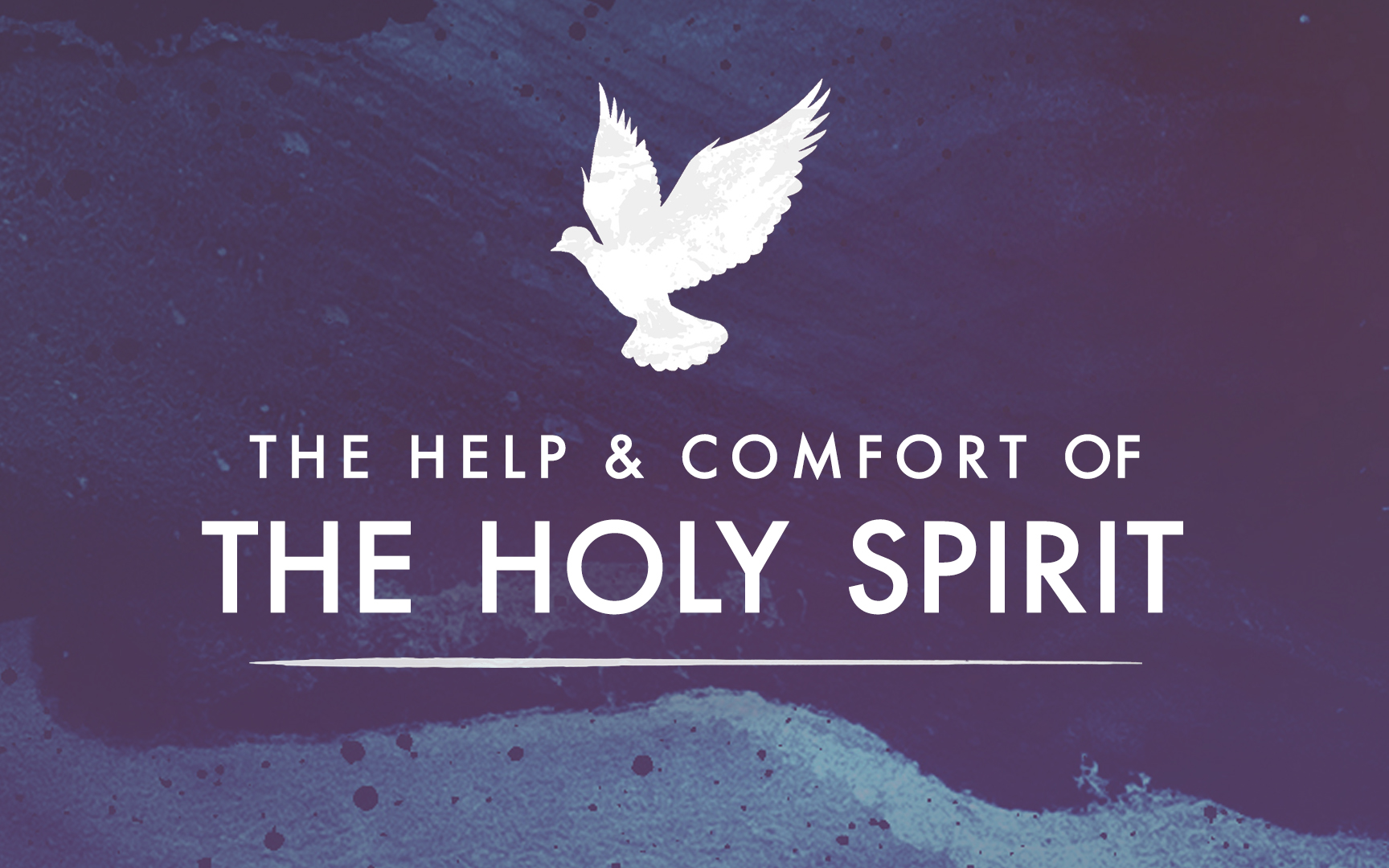 The Holy Spirit